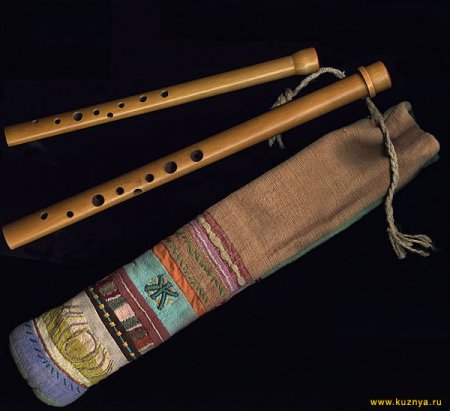 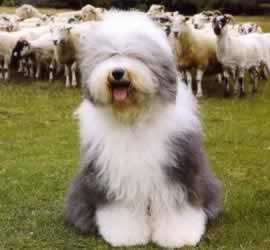 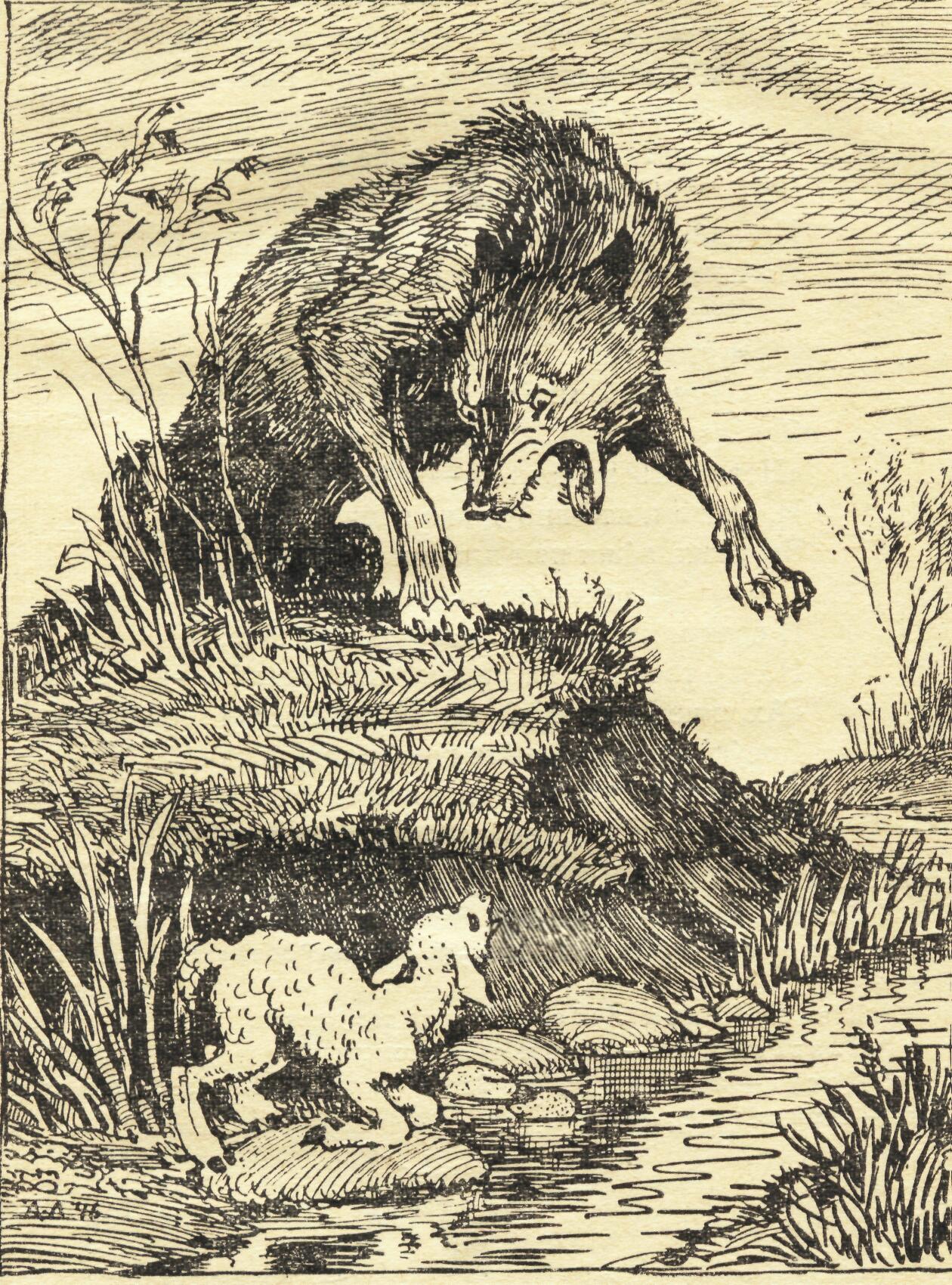 МОЛОДЦЫ!!!